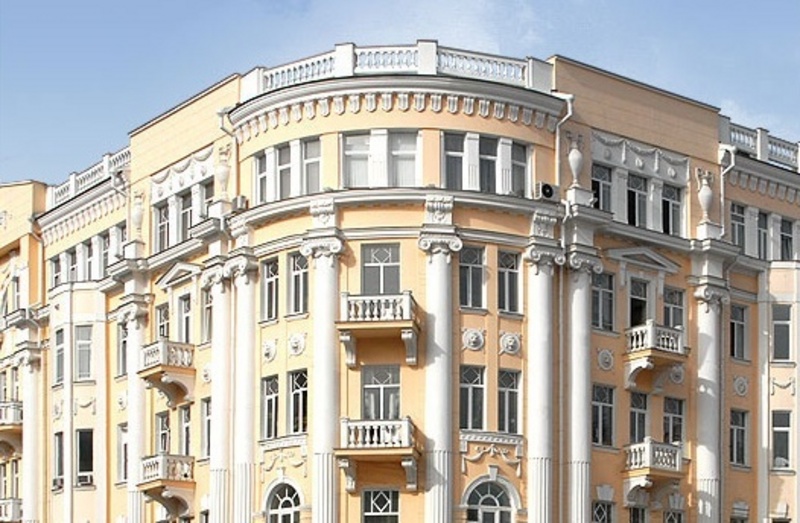 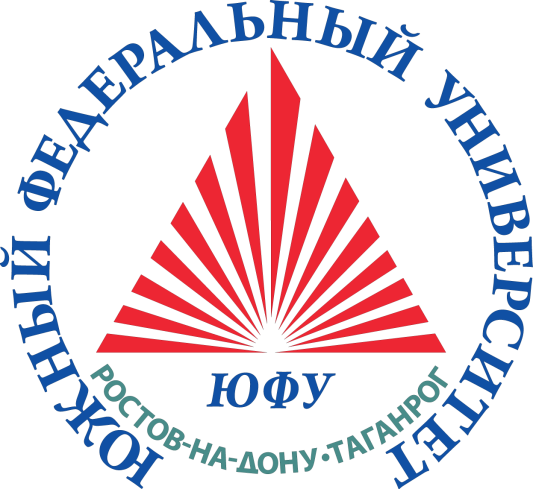 XI Евразийский форум информационной безопасности
РАЗВИТИЕ СИСТЕМЫ ПОДГОТОВКИ СПЕЦИАЛИСТОВ В ОБЛАСТИ ИНФОРМАЦИОННОЙ БЕЗОПАСНОСТИ В ЮЖНОМ ФЕДЕРАЛЬНОМ УНИВЕРСИТЕТЕ
Веселов Геннадий Евгеньевич
6-10 июля 2015 года            
г. Севастополь
История подготовки специалистов в области ИБ
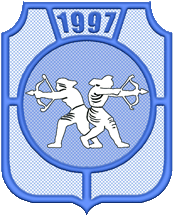 1996: Начало подготовки по специальности 090103 (075300).
1997: Создание в Таганрогском радиотехническом университете факультета информационной безопасности. 
2000: Начало подготовки по специальностям 090104 (075400) и 10.05.02 (090302.65 - 090106 - 075600).
2005: Создание диссертационного совета Д 212.208.25 (ДМ 212.259.06).
2012: Начало подготовки по направлению 10.03.01 (090900.62) и специальности 10.05.03 (090303.65).
2013: Начало подготовки по специальности 10.05.05 (090915.65).
Декабрь 2013: Создание Института компьютерных технологий и информационной безопасности.
ИКТИБ ЮФУ: структура и кадровый состав
12 кафедр, из них 4 в области ИБ;
2 основных научных подразделения;
14 НОЦ и лабораторий;
4 диссертационных совета;
Факультет автоматики и вычислительной техники
Факультет информационной безопасности
325 сотрудников,
Институт компьютерных технологий и информационной безопасности
из них 178 НПР:
Естественно-гуманитарный факультет
25 докторов наук,
110 кандидатов наук;
1500+ студентов;
НТЦ «Информационные технологии»
106 аспирантов.
редакция журнала «Информационное противодействие угрозам терроризма»,
студенческое конструкторское бюро «КИТ».
Южно-Российский РУНЦ по проблемам информационной безопасности
1
Образование
Реализуемые направления подготовки в области ИБ по уровням образования:
Бакалавриат (всего 8)
10.03.01 – Информационная безопасность 
	Профиль «Информационно-аналитические системы финансового мониторинга»

Специалитет (всего 4)
10.05.02 – Информационная безопасность телекоммуникационных систем
10.05.03 – Информационная безопасность автоматизированных систем
10.05.05 – Безопасность информационных технологий в правоохранительной сфере

Магистратура (всего 6)

Аспирантура (всего 3)
10.06.01 – Информационная безопасность 
	Единственный на юге России диссертационный совет по специальности 05.13.19 – методы и системы защиты информации, информационная безопасность
2
Состояние системы подготовки специалистов в области ИБ
Общее количество обучающихся по УГНС 10.00.00 – 396 человек.
Также реализуется 1 программа переподготовки «Организация и технология защиты информации» (830 часов) и 7 программ повышения квалификации (72 часа). Выпуск за последние 5 лет – 89 и 225 человек, соответственно.
Наука
Выполнение НИОКР в 2014 году
Общее количество НИОКР – 47.
Общий объем НИОКР – 64,8 млн. руб. 
Объем НИОКР на 1 НПР  – 364 тыс. руб.
Публикации
Монографии – 27.
Статьи – 498.
РИНЦ – 200.
WoS и Scopus – 60.
3
Материально-техническое оснащение лабораторий
Выпускающие кафедры по направлениям ИБ имеют более 20 специализированных лабораторий, в том числе:
3 лаборатории Сетевой Академии Cisco;
лаборатория программно-аппаратных средств защиты информации;
лаборатория технических средств охраны и технических средств защиты информации;
лаборатория защищённых оптических систем связи;
научно-исследовательская лаборатория квантовой криптографии;
лаборатория радиоэлектронных технологий информационной безопасности;
лаборатория безопасности банковских информационных систем;
лаборатория информационно-аналитических систем финансового мониторинга;
лаборатория безопасности интеллектуальных информационно-телекоммуникационных систем;
лаборатория моделирования перспективных средств защиты информации;
центр психологической безопасности личности.
Материально-техническое оснащение лабораторий
Имеющееся оборудование зачастую не имеет аналогов на юге России. Например, в НИЛ квантовой криптографии представлены системы квантового распределения ключей MagiQ QPN5505 (США) и id3100 Clavis2 (Швейцария) и квантовые генераторы случайных чисел Quantis (Швейцария), которые на момент их приобретения официально в Россию ещё не поставлялись.
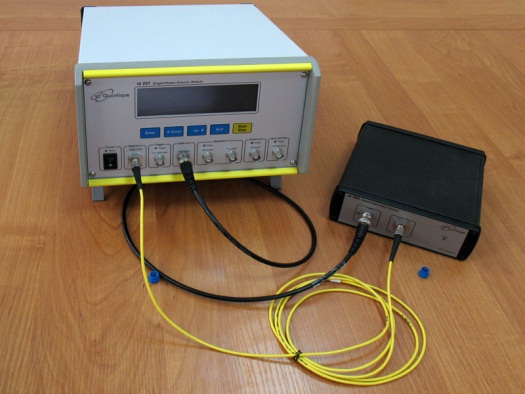 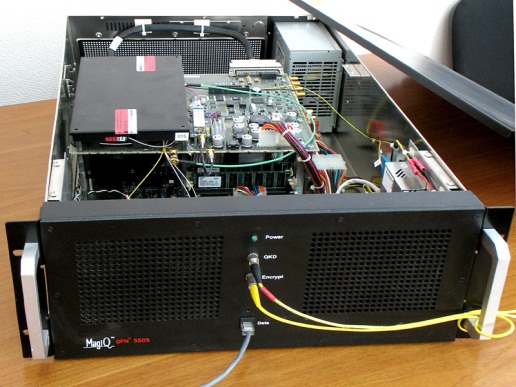 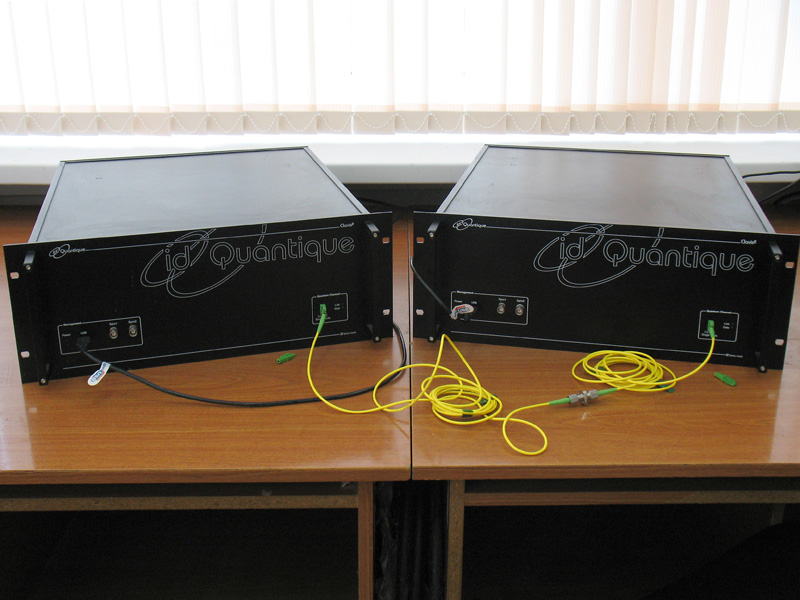 Профессиональные достижения студентов вузов юга России
CTF: Capture the Flag
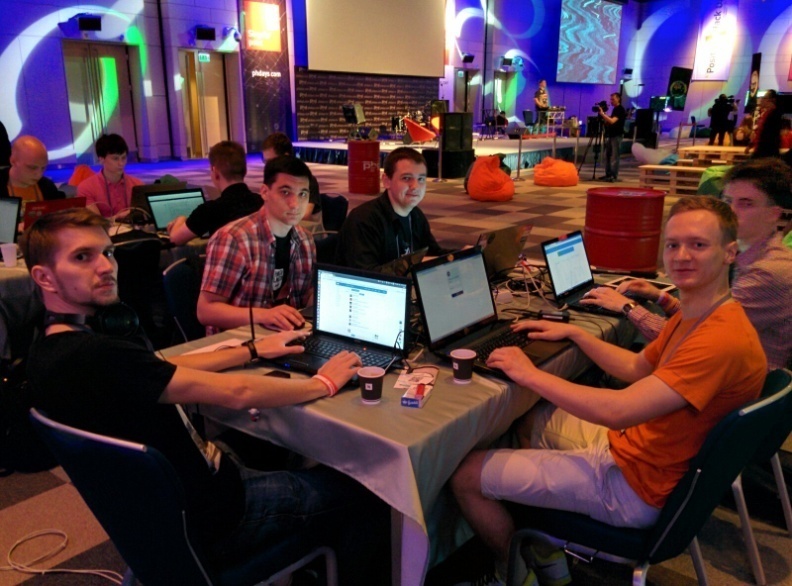 Студенческая команда CTF «UFOlogists»  создана в 2008 году. По итогам 2013 года заняла 8-е место в мире (всего более 3400 команд, 96 из России).
На всероссийских межвузовских соревнованиях RuCTF в Екатеринбурге вузы юга России представлены ЮФУ (финалисты турниров в 2013, 2014, 2015 годах) и ВолГУ (участники турнира в 2014 году). 
2-е место на Третьей Всероссийской олимпиаде по ИБ в МИФИ, 1-е в практическом туре.
Выпускники, прошедшие школу CTF, получают предложения трудоустройства от ведущих мировых и российских разработчиков систем ИБ.
С 2014 года ИКТИБ на базе CTF-соревнований проводит всероссийскую олимпиаду для школьников по информационной безопасности.
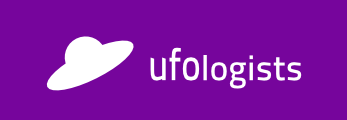 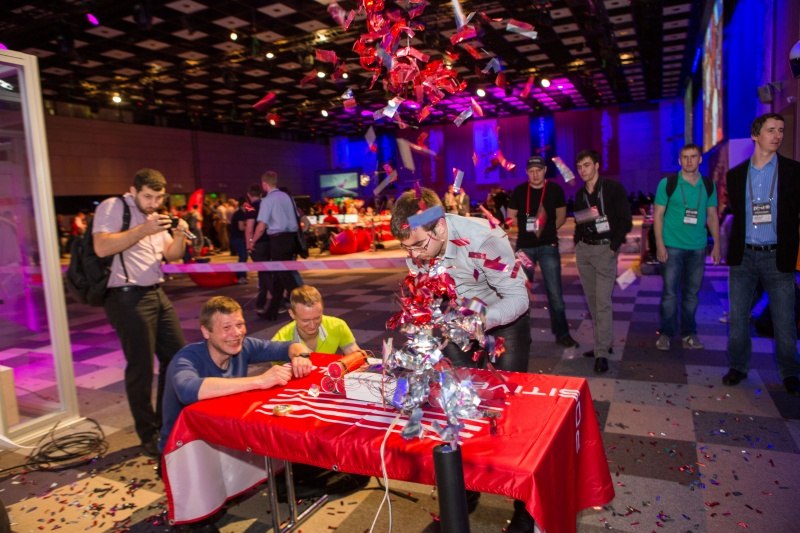 Таганрог – Кремниевая долина юга России
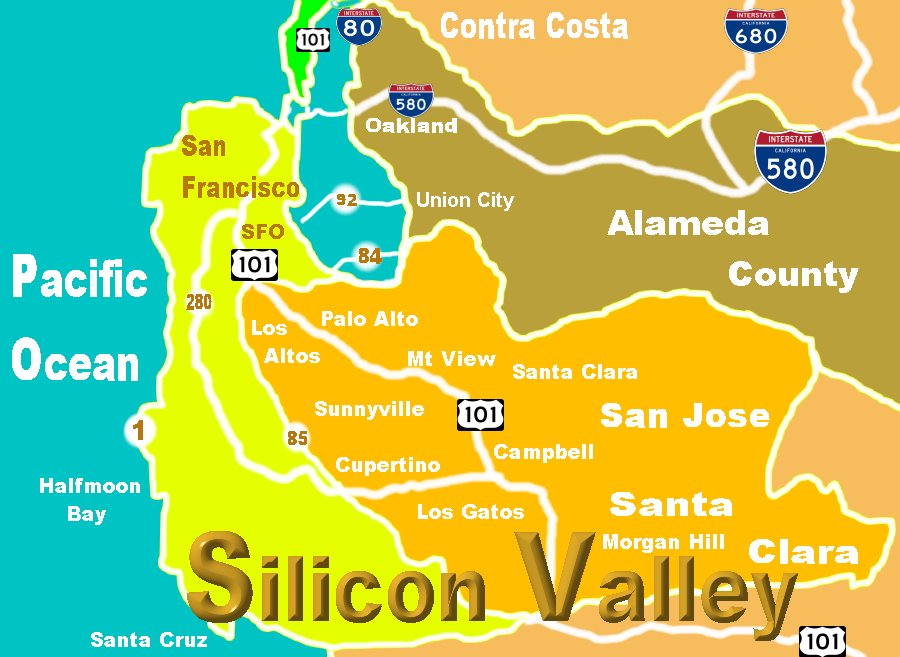 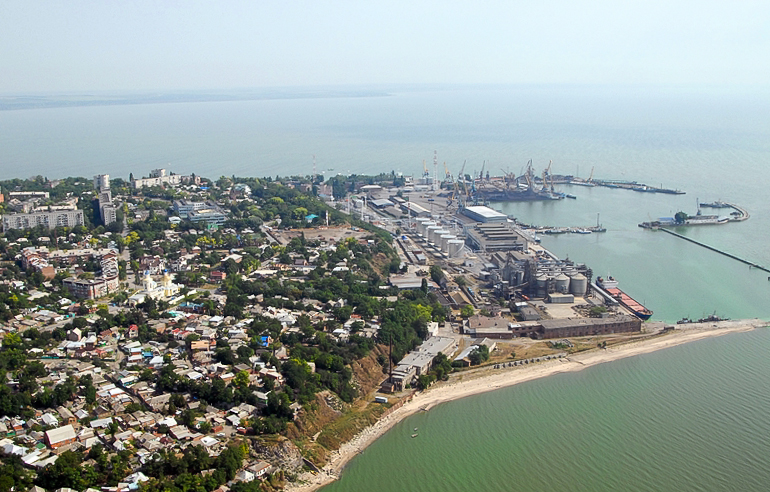 Симбиоз университетской науки и высокотехнологичных компаний:
Сосредоточение ведущих 
университетов и высокотехнологичных
компаний.
 Близость  больших городов
 Мягкий климат.
 Венчурные инвестиции.
В 2015 г. ИКТИБ ЮФУ выпустит более 500 бакалавров и специалистов, 125 магистров.
 В Таганроге работает более 80 ИТ-компаний.
 В статистике сайта ИТ-аутсорсинга oDesk  Таганрог опередил индийский Бангалор по доходам  разработчиков.
Спасибо за внимание!
Веселов Геннадий Евгеньевич
gev@sfedu.ru  +7 (904) 349-64-01
http://ictis.sfedu.ru